Memory ManagementChapter 5
Mooly Sagiv
1
Announcements
Sample exams end of the week
Hazara class & advanced topics next week
Next week recitation solve sample exams
Extra office hours TBD
2
Topics
Heap allocation
Manuel heap allocation
Automatic memory reallocation (GC)
3
Limitations of Stack Frames
A local variable of P cannot be stored in the activation record of P if its duration exceeds the duration of P
Example: Dynamic allocationint * f()  { return (int *) malloc(sizeof(int)); }
4
Currying Functions
int (*)() f(int x) 
{
   int g(int y)   
   {
       return x + y;
    }
    return g ;
 }

int (*h)() = f(3);
int (*j)()  = f(4);

int z = h(5);
int  w = j(7);
5
Browser events (Javascript)
Mouse event causes  page-defined function to be called
<script type="text/JavaScript">
     function whichButton(event) {
		if (event.button==1) {
			alert("You clicked the left mouse button!") }
		else {
			alert("You clicked the right mouse button!") 
 		}}
</script>
…
<body onmousedown="whichButton(event)">
…
</body>
x
h
y
f
g
x
4
3
7
Static Scope for Function Argument
{ var x = 4;
  { function f(y) {return x*y};
     { function g(h) {
            int x=7;
            return h(3) + x;
            };
       g(f);
} } }
Code 
for f
Code 
for g
g(f)
h(3)
x * y
local var
follow access link
How is access link for h(3) set?
Result of function call
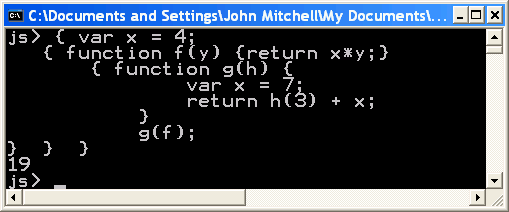 Closures
Activation records in the heap
Function value is pair closure = env, code 
When a function represented by a closure is called,
Allocate activation record for call (as always)
Set the access link in the activation record using the environment pointer from the closure
c
access
access
inc
count
access
counter
mk_c
2
1
init
1
c(2)
JS
Function Results and Closures
function mk_counter (init) {
    var count = init;
    function counter(inc) {count=count+inc; return count};
    return counter};
var c  = mk_counter(1);
c(2) + c(2);
Code for 
mk_counter
mk_counter(1)
3
Code for 
counter
Duration
The duration of a variable is the interval of time in which its value persist
Examples
Automatic variables in C                    [block entry, block exit]
Frames in C
Frames in JS
11
fixed
heap
Program Runtime State
Code
segment
Stack
segment
Data
Segment
Machine
Registers
12
Data Allocation Methods
Explicit deallocation
Automatic deallocation
13
Explicit Deallocation
Pascal, C, C++
Two basic mechanisms
void * malloc(size_t size)
void free(void *ptr)
Part of the language runtime
Expensive
Error prone
Different implementations
14
Memory Structure used by malloc()/free()
15
[Speaker Notes: Allignment]
Memory Structure used by malloc()/free()
1KB/0
p= malloc(100)
100/1
896/0
q= malloc(100)
100/1
100/1
792/0
free(p)
100/0
100/1
792/0
16
[Speaker Notes: Allignment]
Simple Implementation (Init)
first Chunk
Pointer
size
free
size
last Chunk Pointer
17
malloc implementation
function malloc(size) returning a polymorphic block pointer
   pointer = next_free_block(size)
    if pointer ≠ null return pointer
    coalesce_free_chunks()
    pointer = next_free_block(size)
    if pointer ≠ null return pointer
    return a solution to out of memory with size
18
Next Free Block
function next_free_block(size) returning a polymorphic block pointer
   pointer = first_chunk_pointer
   requested_size = size + administration_size;
   while pointer  last_chunk_pointer  do
      if pointer.free && pointer.size  requested_size
         split(pointer, requested_size)
         pointer.free = false;
         return pointer + administrative_size
     pointer = pointer + pointer.size
   od
    return null
size
free
size
free
size
free
19
Splitting Chunks
split(pointer, requsted_size)
   leftover_size  = pointer.size – requested_size
   if leftover_size > administrative_size
       pointer.size = requested_size
       leftover_pointer = pointer + requested_size
       leftover_pointer.free = true
       leftover_pointer.size = leftover_sizs
requested_size
20
Coalescing Chunks
coalesce_free_chunks
   pointer = first_chunk_pointer
    while pointer  last_chunk_pointer  do
       if pointer.free               coelsce_with_followers(pointer)     
    pointer = pointer + pointer.size
size
free
free
size
size
free
coalesce_with_followers(pointer)
   next_pointer = pointer +pointer.size
    while next_pointer  last_chunk_pointer  
               and next_pointer.free do
        pointer.size = pointer_size + next_pointer_size          
        next_pointer = next_pointer + next_pointer.size
21
Implementing Free
free(pointer)
    chunk_pointer = pointer – administrative_size
    chunk_pointer.free = true
22
Drawbacks of the simple implementation
23
Fragmentation
External
Too many small chunks
Internal
 A use of too big chunk without splitting the chunk
Freelist may be implemented as an array of lists
24
Summary Explicit Allocation/Free
Considerable overhead
Sophisticated implementations
Fragmentation
Locality of references
25
Garbage Collection
ROOT SET
HEAP
a
b
c
d
e
f
26
Stack +Registers
Garbage Collection
ROOT SET
HEAP
a
b
c
d
e
f
27
Stack +Registers
What is garbage collection
The runtime environment reuse chunks that were allocated but are not subsequently used
garbage chunks 
not live
It is undecidable to find the garbage chunks:
Decidability of liveness
Decidability of type information
conservative collection
every live chunk is identified
some garbage runtime chunk are not identified
Find the reachable chunks via pointer chains
Often done in the allocation function
28
stack
heap
link
7
link
9
typedef struct list  {struct list *link; int key} *List;
typedef struct tree {int key;
                                struct tree *left:  
                                struct tree *right} *Tree;
foo() {    List x = cons(NULL, 7);
    List y = cons(x, 9);
   x->link = y;
     }
void main() {
  Tree p, r; int q;
  foo();
  p = maketree();   r = p->right;
  q= r->key;
  showtree(r);}
p
q
r
x
y
29
stack
heap
link
7
key
link
9
key
typedef struct list  {struct list *link; int key} *List;
typedef struct tree {int key;
                                struct tree *left:  
                                struct tree *right} *Tree;
foo() {    List x = cons(NULL, 7);
    List y = cons(x, 9);
   x->link = y;
     }
void main() {
  Tree p, r; int q;
  foo();
  p = maketree();   r = p->right;
  q= r->key;
  showtree(r);}
p
q
r
x
y
30
12
left
right
15
left
right
37
left
right
59
left
20
right
left
right
typedef struct list  {struct list *link; int key} *List;
typedef struct tree {int key;
                                struct tree *left:  
                                struct tree *right} *Tree;
foo() {    List x = create_list(NULL, 7);
    List y = create_list(x, 9);
   x->link = y;
     }
void main() {
  Tree p, r; int q;
  foo();
  p = maketree();   r = p->right;
  q= r->key;
  showtree(r);}
p
q
37
r
link
7
link
31
9
Outline
Why is it needed?
Why is it taught?
Reference Counts
Mark-and-Sweep Collection
Copying Collection
Generational Collection
Incremental Collection
Interfaces to the Compiler
Tracing
32
A Pathological C Program
a =  malloc(…) ;
b = a;
free (a);
c = malloc (…);
if  (b == c)  printf(“unexpected equality”);
33
Garbage Collection vs. Explicit Memory Deallocation
Faster program development
Less error prone
Can lead to faster programs
Can improve locality of references
Support very general programming styles, e.g. higher order and OO programming
Standard in ML, Java, C#
Supported in C and C++ via separate libraries
May require more space
Needs a large memory
Can lead to long pauses
Can change locality of references
Effectiveness depends on programming language and style
Hides documentation
More trusted code
34
Interesting Aspects of Garbage Collection
Data structures
Non constant time costs
Amortized algorithms
Constant factors matter
Interfaces between compilers and runtime environments
Interfaces between compilers and virtual memory management
35
Reference Counts
Maintain a counter per chunk
The compiler generates code to update counter
Constant overhead per instruction
36
12
left
right
15
left
right
37
left
right
59
left
20
right
left
right
1
p
q
37
1
r
1
link
7
2
1
1
1
link
37
9
Another Example
x
38
Another Example (xb=NULL)
x
39
Code for p := q
if points to the heap q increment q’s reference count
if points to the heap p            decrement p’s reference count
           if p’s reference count becomes zero then recursively free
40
Recursive Free
41
Asymptotic Complexity
Reference counting can be implemented with constant overhead
How?
42
Lazy Reference Counters
Free one element
Free more elements when required
Constant time overhead
But may require more space
43
Reference Counts (Summary)
Fixed but big constant overhead
Fragmentation
Cyclic Data Structures
Compiler optimizations can help
Can delay updating reference counters from the stack
Implemented in libraries and file systems
No language support
But not currently popular
Will it be popular for large heaps?
44
Mark-and-Sweep(Scan) Collection
Mark the chunks reachable from the roots (stack, static variables and machine registers)
Sweep the heap space by moving unreachable chunks to the freelist (Scan)
45
The Mark Phase
for each root v
   DFS(v)

function DFS(x)
   if x is a pointer and chunk x is not marked
                mark x
                for each reference field fi of chunk x
                     DFS(x.fi)
46
The Sweep Phase
p := first address in heap
while p < last address in the heap
        if chunk p is marked
                   unmark p
        else let f1 be the first pointer reference field in p
                       p.f1 := freelist
                       freelist := p
        p := p + size of chunk p
47
12
left
right
15
left
right
37
left
right
59
left
20
right
left
right
Mark
p
q
37
r
link
7
link
48
9
12
left
right
15
left
right
37
left
right
59
left
20
right
left
right
Sweep
p
q
37
r
link
7
freelist
link
49
9
12
left
right
15
left
right
37
left
right
59
left
20
right
left
right
p
q
37
r
link
7
freelist
link
50
9
Cost of GC
The cost of a single garbage collection can be linear in the size of the store
may cause quadratic program slowdown
Amortized cost
collection-time/storage reclaimed
Cost of one garbage collection
c1 R + c2 H
H - R Reclaimed chunks
Cost per reclaimed chunk
(c1 R + c2 H)/ (H - R)
If R/H > 0.5
 increase H
if R/H < 0.5 
 cost per reclaimed word is c1 + 2c2 ~16
There is no lower bound
51
The Mark Phase
for each root v
   DFS(v)

function DFS(x)
   if x is a pointer and chunk x is not marked
                mark x
                for each reference field fi of chunk x
                     DFS(x.fi)
52
Efficient implementation of Mark(DFS)
Explicit stack
Parent pointers
Pointer reversal
Other data structures
53
Adding Parent Pointer
54
Avoiding Parent Pointers(Deutch-Schorr-Waite)
Depth first search can be implemented without recursion or stack
Maintain a counter of visited children
Observation:
The pointer link from a parent to a child is not needed when it is visited
Temporary store pointer to the parent (instead of the field)
Restore when the visit of child is finished
55
Arriving at C
56
Visiting n-pointer field D
SET old parent pointer TO parent pointer ;
SET Parent pointer TO chunk pointer ; 
SET Chunk pointer TO n-th pointer field of C;
SET n-th pointer field in C TO  old parent pointer;
57
About to return from D
SET old parent pointer TO Parent pointer ;
SET Parent pointer TO n-th pointer field of C ; 
SET n-th pointer field of C TO chunk pointer;
SET chunk pointer TO  old parent pointer;
58
Compaction
The sweep phase can compact adjacent chunks
Reduce fragmentation
59
Copying Collection
From-space
To-Space
next
limit
Maintains two separate heaps
from-space 
to-space
pointer next to the next free chunk in from-space
A pointer limit to the last chunk in from-space
If next = limit copy the reachable chunks from from-space into to-space
set next and limit
Switch from-space and to-space
Requires type information
60
Breadth-first Copying Garbage Collection
next := beginning of to-space
scan := next
for each root r
     r := Forward(r)
while scan < next
             for each reference field fi of chunk at scan
                        scan.fi := Forward(scan.fi)
             scan := scan + size of chunk at scan
61
The Forwarding Procedure
function  Forward(p)
    if p points to from-space
               then if p.f1 points to to-space
                            return p.f1
                            else for each reference field fi of p
                                	 next.fi := p.fi
                                 p.f1 := next
                                 next := next size of chunk p
                                 return p.f1
                        else return p
62
A Simple Example
From-Space
stack
struct DL{
    int data;
     struct DL* f;
     struct DL *b
               }
f400
17
f400
f800
0
b
f
f800
13
0
f400
63
Before Forward(f400)
From-Space
stack
to-Space
scan
t600
f400
17
f400
next
f800
0
b
f
f800
13
0
f400
64
After Forward(f400) before Forward(f800)
From-Space
stack
to-Space
scan
f400
17
t600
t600
17
t600
f800
f
0
0
f
b
next
f800
13
0
f400
65
After Forward(f800) Before Forward(0)
From-Space
stack
to-Space
scan
t600
f400
f
17
t600
17
t600
t612
f
0
0
b
b
t612
13
0
f800
13
f400
t612
next
f400
66
After Forward(0)Before Forward(0)
From-Space
stack
to-Space
t600
f400
17
t600
17
f
f
b
t600
t612
0
0
scan
b
t612
13
0
f800
13
f400
t612
next
f400
67
After Forward(0)Before Forward(f400)
From-Space
stack
to-Space
t600
f400
17
t600
17
f
t600
t612
b
f
0
0
scan
b
t612
13
0
f800
13
f400
t612
next
f400
68
After Forward(f400)
From-Space
stack
to-Space
t600
f400
17
t600
17
t600
t612
f
f
0
0
b
b
t612
13
0
f800
13
t600
scan
t612
next
f400
69
12
left
right
15
left
right
37
left
right
59
left
20
right
left
right
p
q
37
r
link
7
link
70
9
12
scan
left
right
left
right
37
left
right
59
left
20
right
left
right
15
left
p
right
next
q
37
r
link
7
link
71
9
12
scan
left
right
left
right
left
right
59
left
20
right
left
right
15
left
p
right
q
37
37
r
left
right
next
link
7
link
72
9
scan
left
right
left
right
37
left
right
59
left
right
15
left
p
right
q
37
37
r
left
right
12
link
7
left
right
next
20
left
link
73
right
9
12
left
right
left
right
15
left
p
right
q
scan
37
37
r
left
right
12
link
7
left
37
right
left
next
right
59
left
20
right
left
link
74
right
9
Amortized Cost of Copy Collection
c3R / (H/2 - R)
75
Locality of references
Copy collection does not create fragmentation
Cheney's algorithm may lead to subfields that point to far away chunks 
poor virtual memory and cache performance
DFS normally yields better locality but is harder to implement
DFS may also be bad for locality for chunks with more than one pointer fields
A compromise is a hybrid breadth first search with two levels down (Semi-depth first forwarding)
Results can be improved using dynamic information
76
The New Forwarding Procedure
function Chase(p)
repeat
    q := next
    next := next +size of chunk p
    r := null
   for each reference field fi of p
        q.fi := p.fi
        if q.fi points to from-space and                                   	q.fi.f1 does not point to to-space
                                   then r := q.fi
               p.f1 := q
               p := r
    until p = null
function Forward(p)
    if p points to from-space
               then if p.f1 points to to-space
                            return p.f1
              else Chase(p); return p.f1
else return p
77
Summary Copy Garbage Collection
Pros
Cons
Compact
Can improve memory locality
Cost proportional to reachable heap
Especially good when large amounts of garbage exist when gc is called
Requires type information
May affect memory locality
78
Generational Garbage Collection
Newly created objects contain higher percentage of garbage
Partition the heap into generations G1 and G2
First garbage collect the G1 heap 
chunks which are reachable 
After two or three collections chunks are promoted to G2
Once a while garbage collect G2
Can be generalized to more than two heaps
But how can we garbage collect in G1?
79
Scanning roots from older generations
remembered list
The compiler generates code after each destructive update  b.fi := ato put b into a vector of updated objects scanned by the garbage collector
remembered set 
remembered-list + “set-bit”
Card marking
Divide the memory into 2k cards
Page marking
k = page size
virtual memory system catches updates to old-generations using the dirty-bit
80
Incremental Collection
Even the most efficient garbage collection can interrupt the program for quite a while
Under certain conditions the collector can run concurrently with the program (mutator)
Need to guarantee that mutator leaves the chunks in consistent state, e.g., may need to restart collection
Two solutions
compile-time
 Generate extra instructions at store/load
virtual-memory 
Mark certain pages as read(write)-only
 a write into (read from) this page by the program restart mutator
81
Tricolor marking
Generalized GC 
Three kinds of chunks
White
Not visited (not marked or not copied)
Grey 
Marked or copied but children have not been examined
Black
 Marked and their children are marked
82
Basic Tricolor marking
while there are any grey objects
   select a grey chunk p
  for each reference field fi of chunk p
             if chunk p.fi is white
                 color chunk p.fi grey color chunk p black
Invariants
No black points to white
Every grey is on the collector's (stack or queue) data structure
83
Establishing the invariants
Dijkstra, Lamport, et al
 Mutator stores a white pointer a into a black pointer b
color a grey (compile-time)
Steele 
Mutator stores a white pointer a into a black pointer b
color b grey (compile-time)
Boehm, Demers, Shenker
All black pages are marked read-only
A store into black page  mark all the objects in this page grey (virtual memory system)
Baker
Whenever the mutator fetches a pointer b to a grey or white object
color b grey (compile-time)
Appel, Ellis, Li
Whenever the mutator fetches a pointer b from a page containing a non black object 
color every object on this page black and children grey (virtual memory system)
84
Interfaces to the Compiler
The semantic analysis identifies chunk fields which are pointers and their size
Generate runtime descriptors at the beginning of the chunks
Can employ different allocation/deallocation functions
Pass the descriptors to the allocation function
The compiler also passes pointer-map
the set of live pointer locals, temporaries, and registers
Recorded at ?-time for every procedure
85
Summary
Garbage collection is an effective technique
Leads to more secure programs
Tolerable cost
But is not used in certain applications
Realtime
Generational garbage collection works fast
Emulates stack
But high synchronization costs
Compiler can allocate data on stack sometimes
Escape analysis
May be improved
86